Как вести себя с незнакомцем
Автор :Тюменцева Людмила
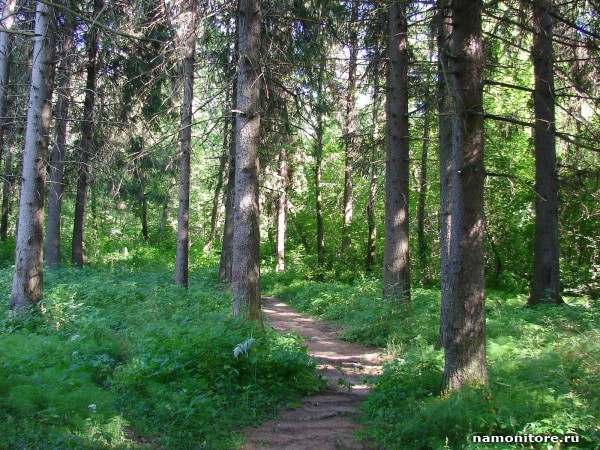 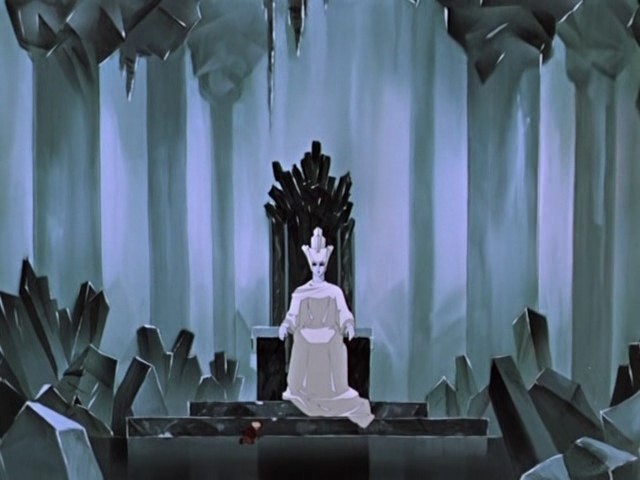 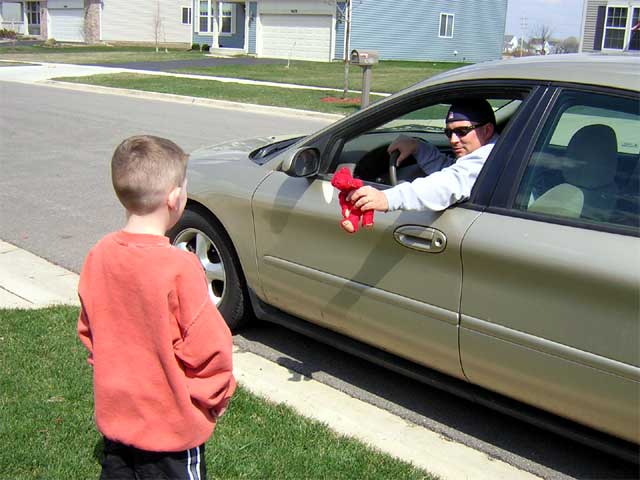 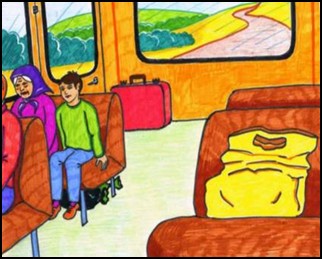 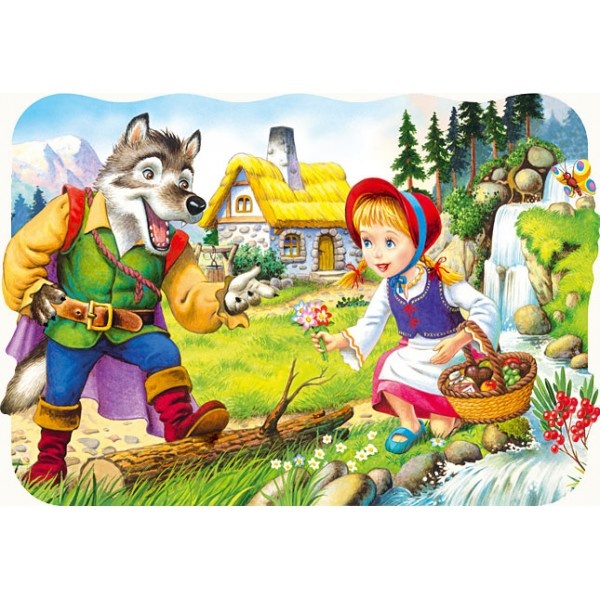 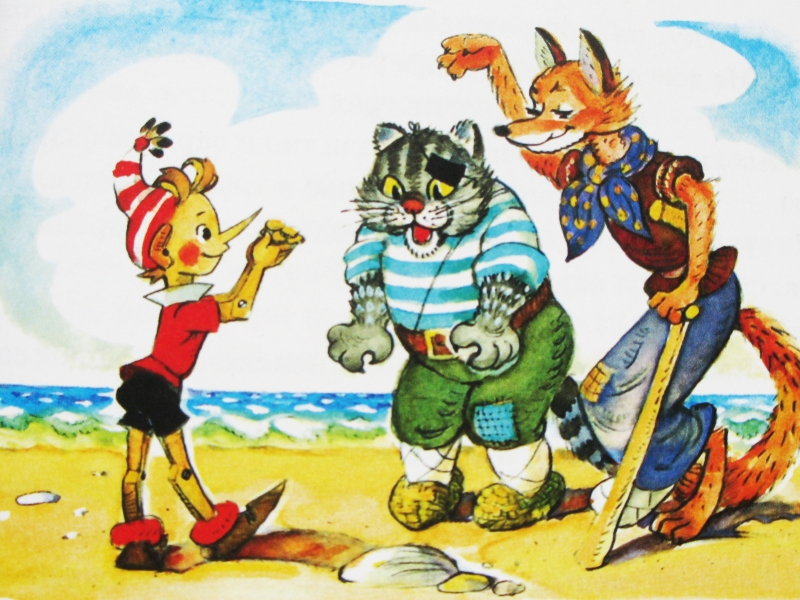 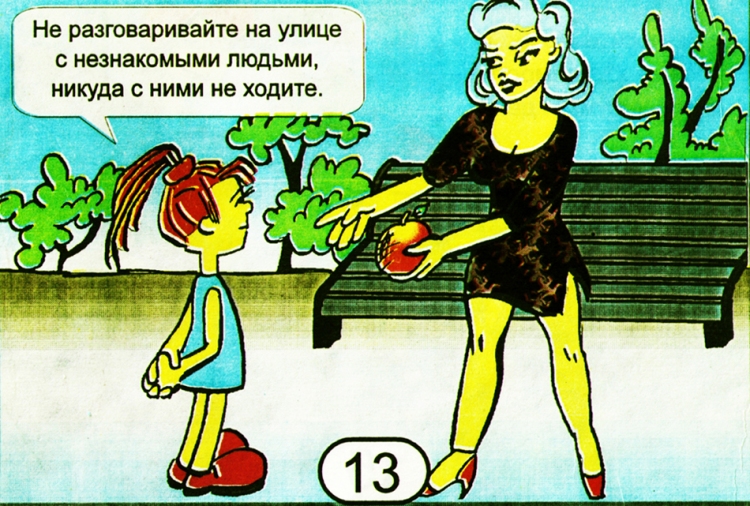 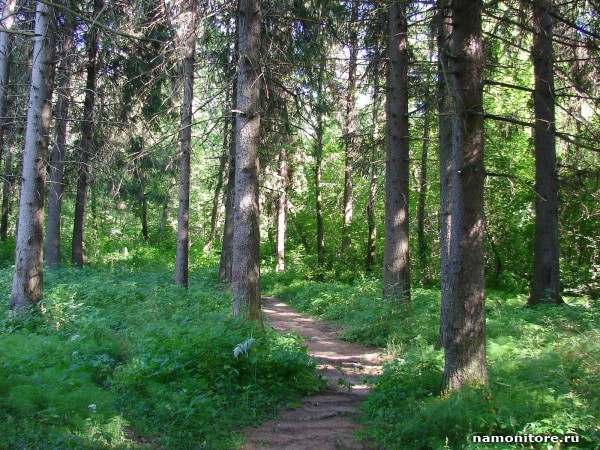 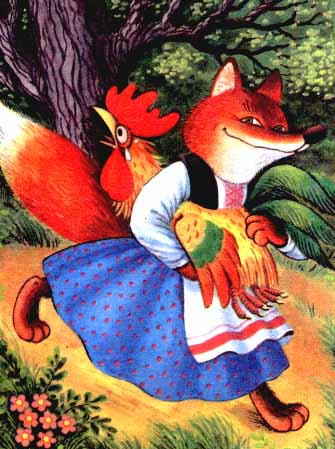 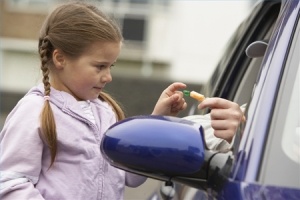 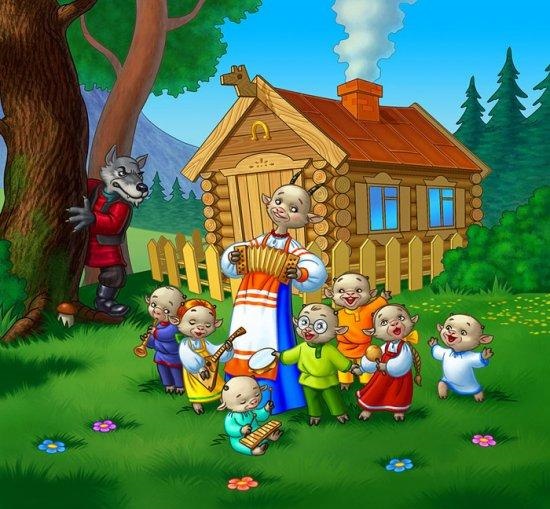 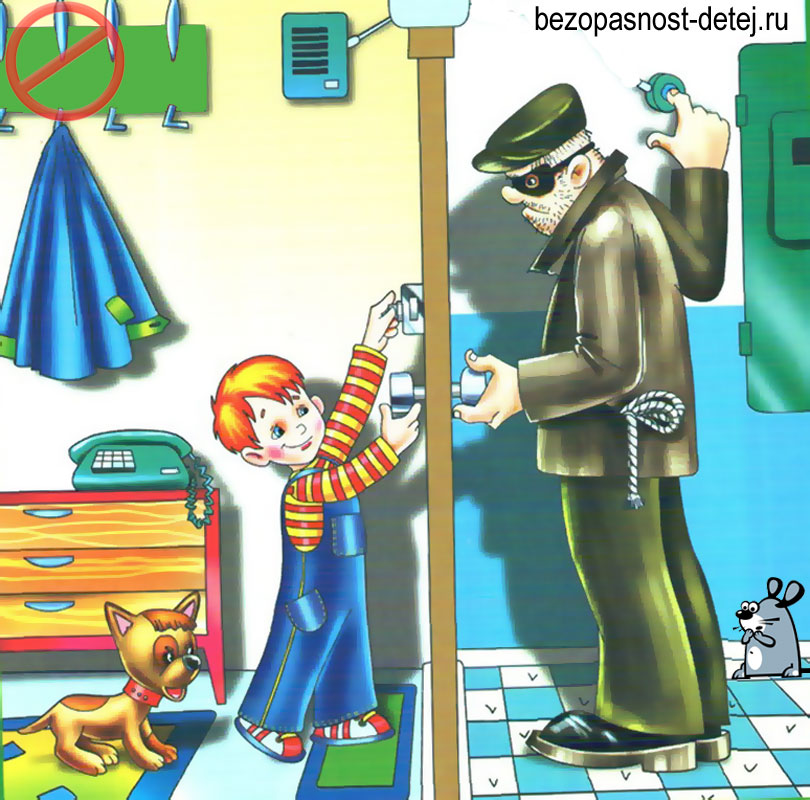 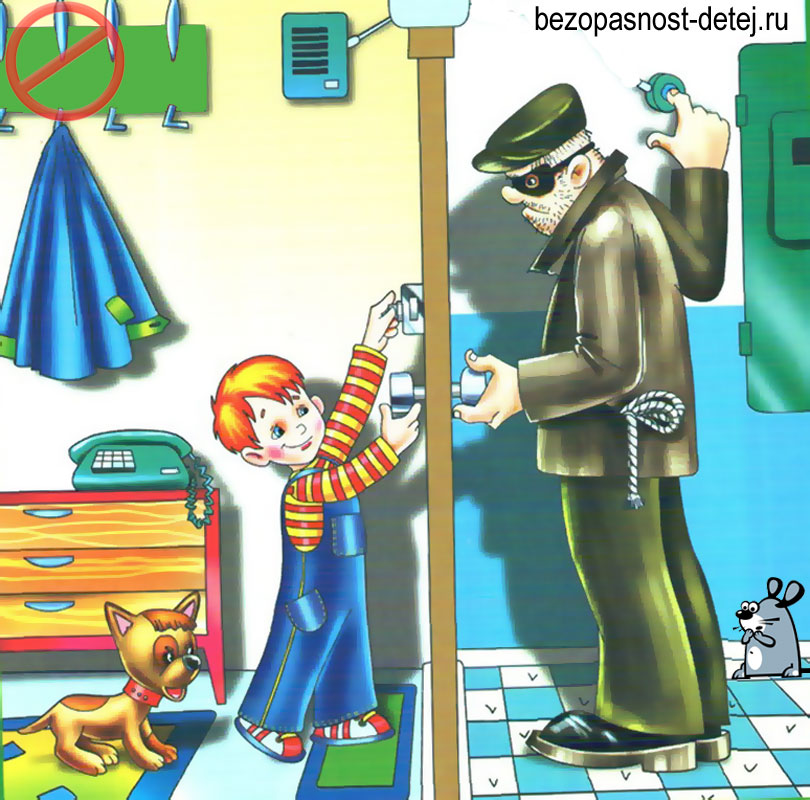 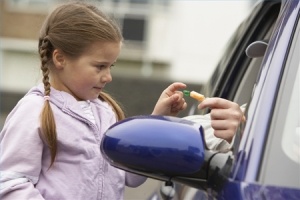 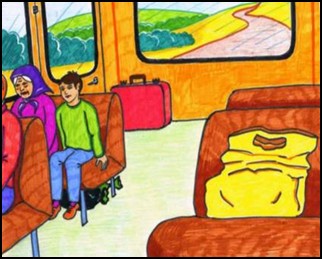 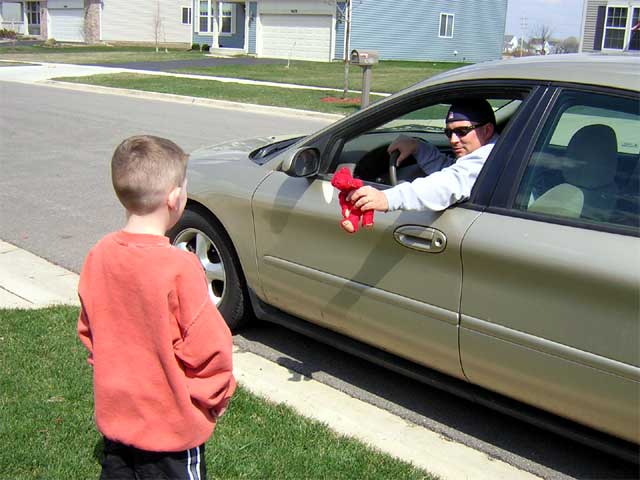 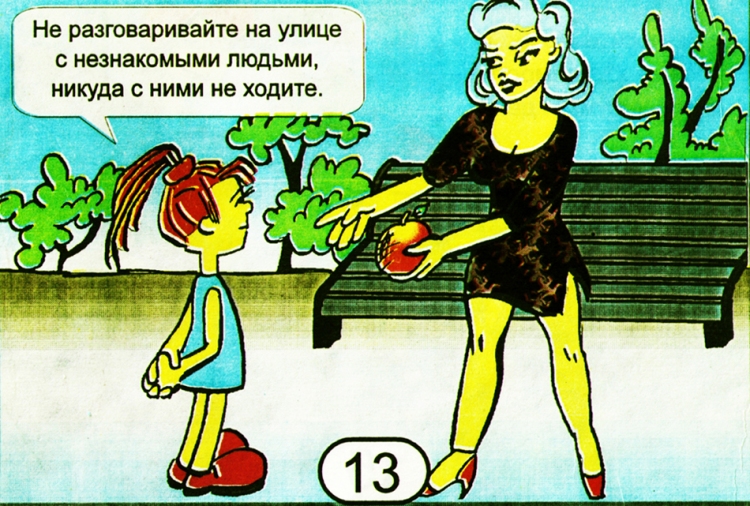